Внедрение инновационных моделей воспитания и развития детей с расстройствами аутистического спектра  с целью их социализации в МАДОУ № 13
г. Реутов
.
Учитель-дефектолог Лозина Л.Ю.
Детский сад комбинированного вида № 13 «Веснушки» г. Реутов
Всего детей – 343
Детей с РАС – 20
Коррекционные группы:
 Группа компенсирующей направленности № 12
Группа компенсирующей направленности № 13
ГКП «Особый ребенок»
Структура работы  с детьми с РАС
Индивидуальные и фронтальные занятия с учителем -логопедом 
Индивидуальные и групповые занятия с учителем-дефектологом 
Индивидуальные и фронтальные занятия с педагогом-психологом
Занятия физической культурой, плаванием
Музыкальные занятия
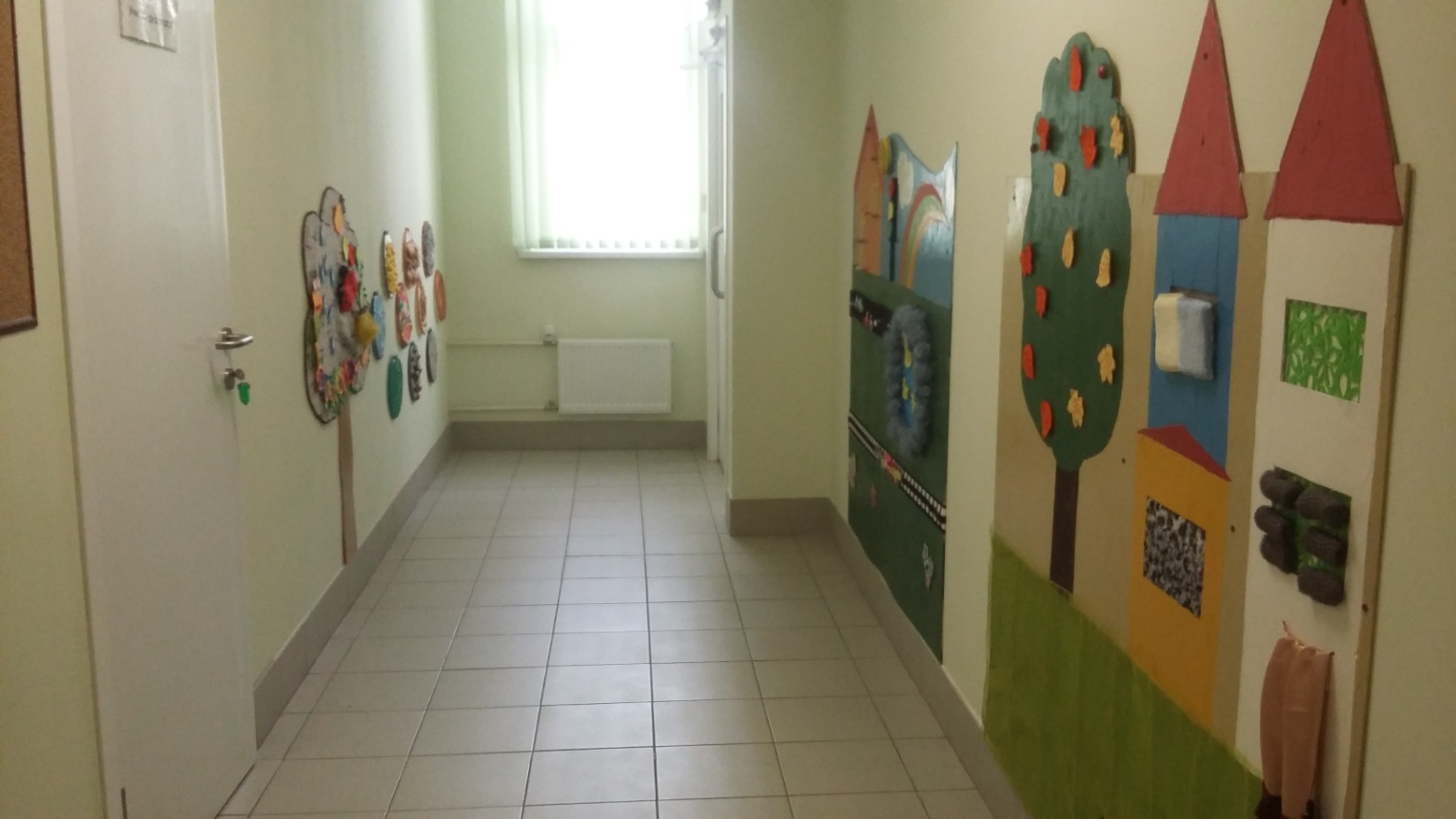 Экологическая лаборатория
Сад «Удивительный разум»
Контактный зоопарк «Зверюшки как игрушки»
Визуальный маршрут «Умные картинки»
Привлечение родителей и воспитателей к участию в образовательно-коррекционном обучении детей
Сад «Удивительный разум»
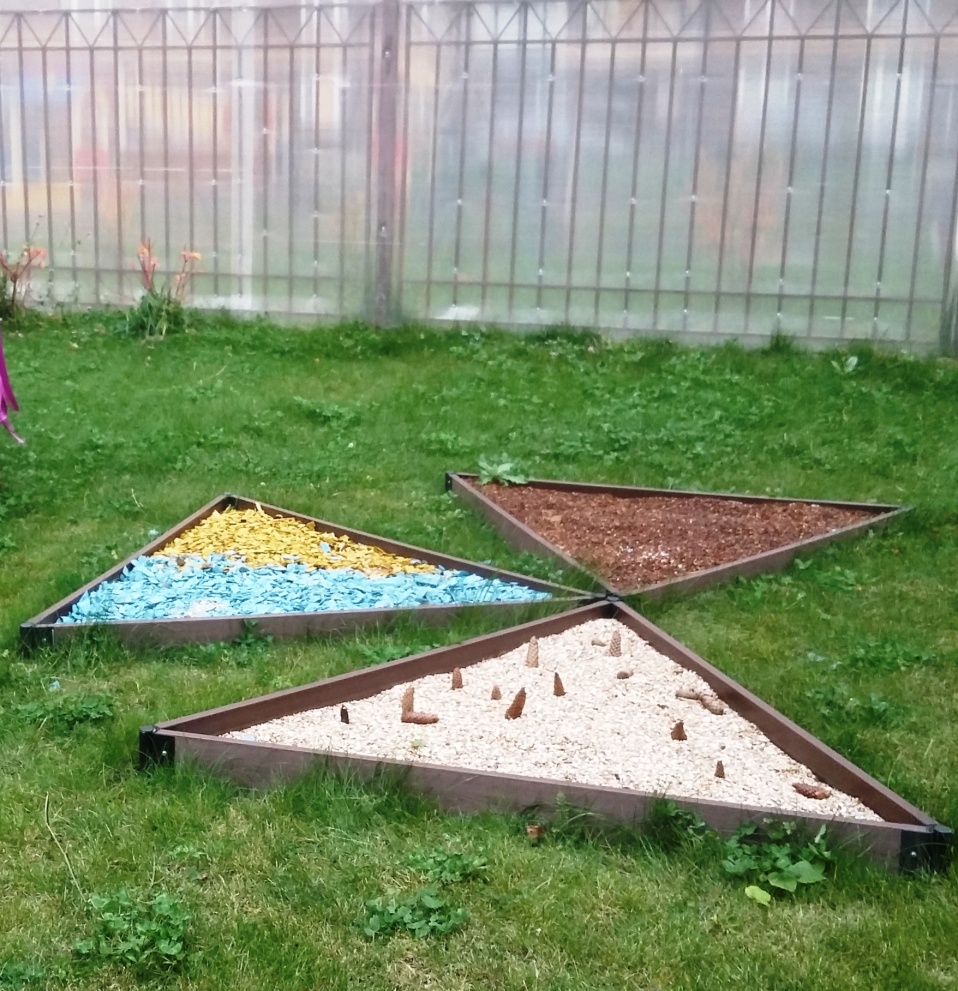 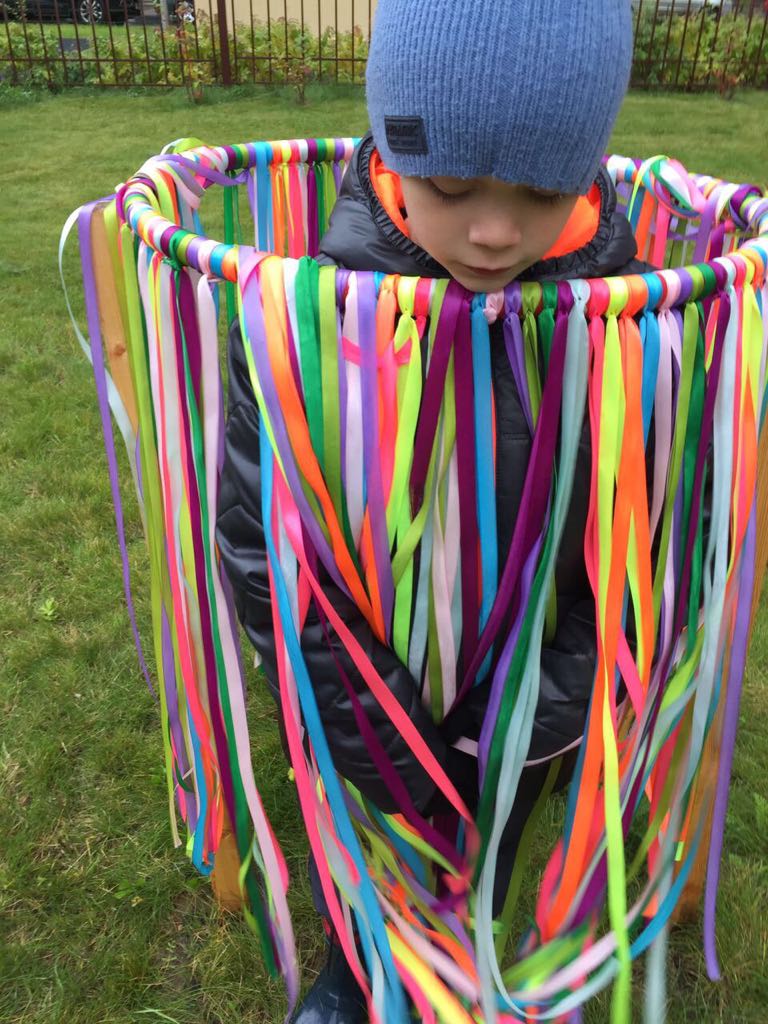 Контактный зоопарк «Зверюшки как игрушки»
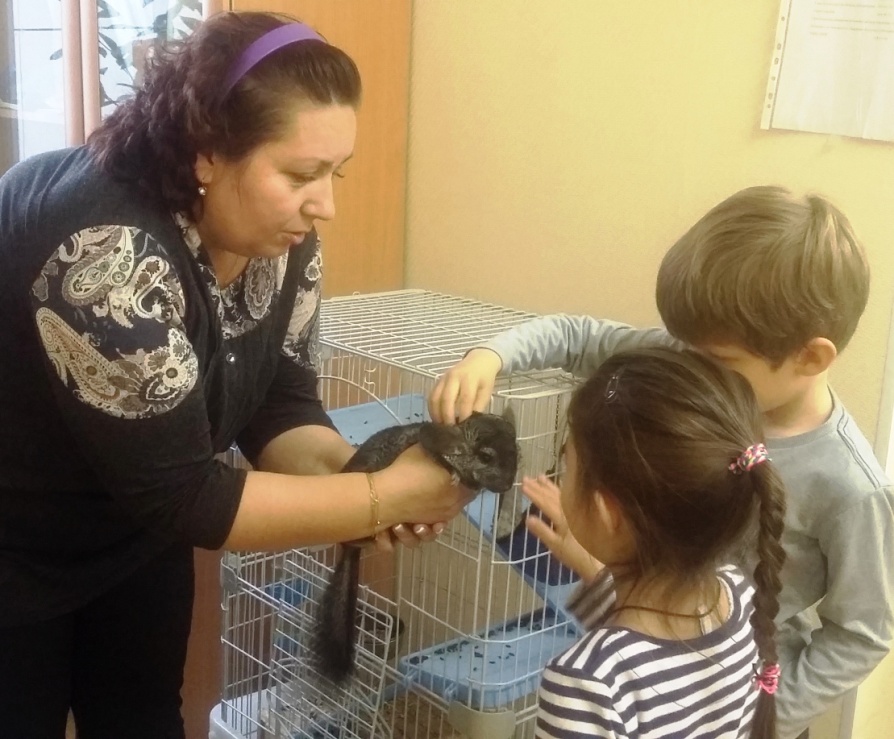 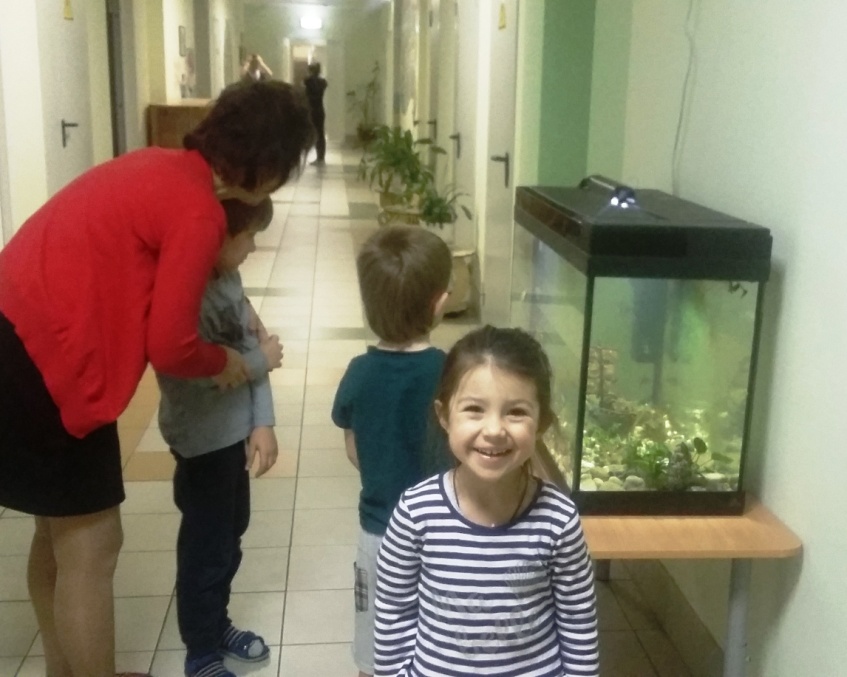 Визуальный маршрут «Умные картинки»
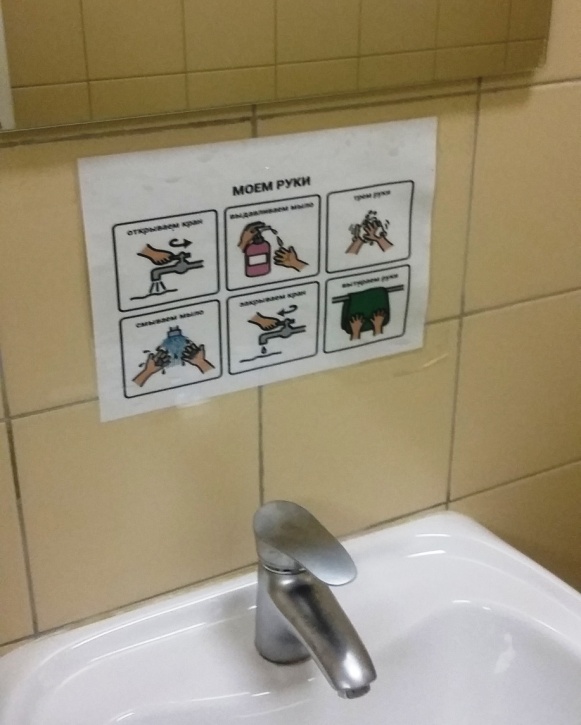 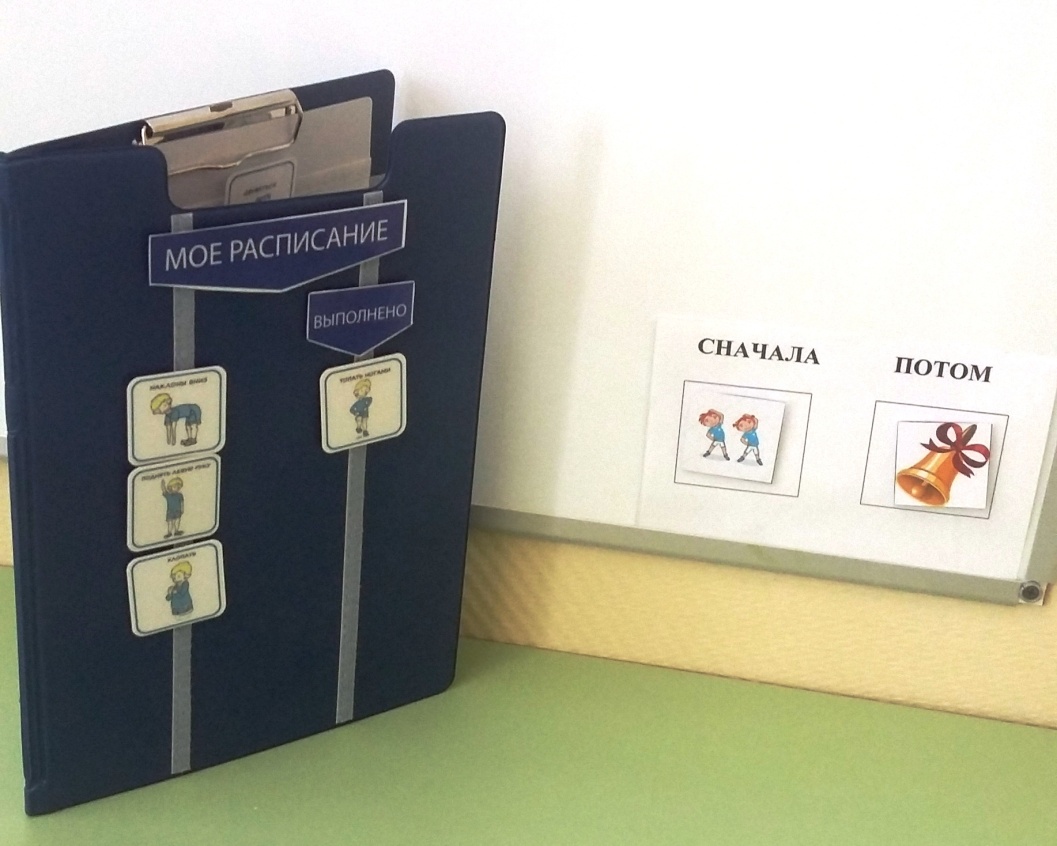 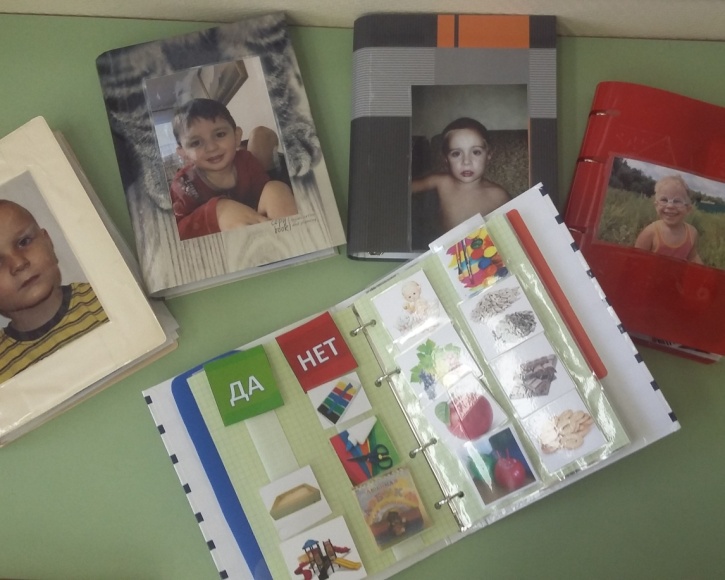 Привлечение родителей и воспитателей к участию в образовательно-коррекционном обучении
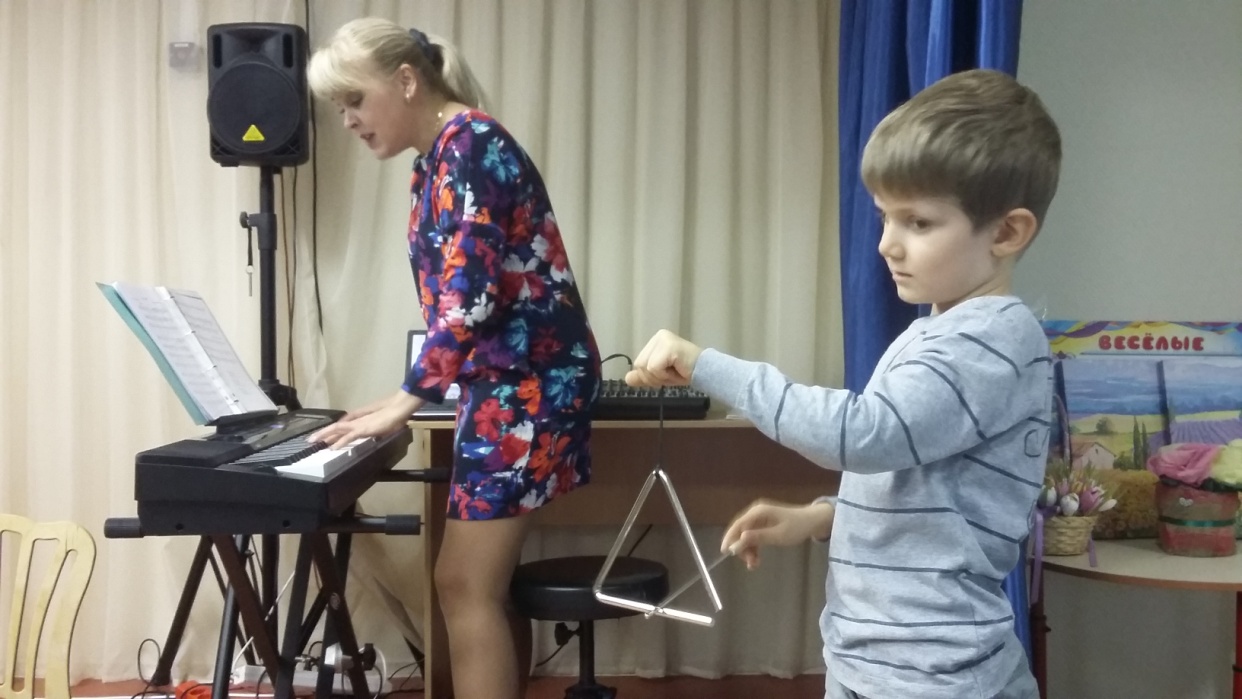 Спасибо за внимание!